PHY 711 Classical Mechanics and Mathematical Methods
10-10:50 AM  MWF  Olin 103

Plan for Lecture 10:
Continue reading Chapter 3 & 6
Constants of the motion
Conserved quantities
9/18/2013
PHY 711  Fall 2013 -- Lecture 10
1
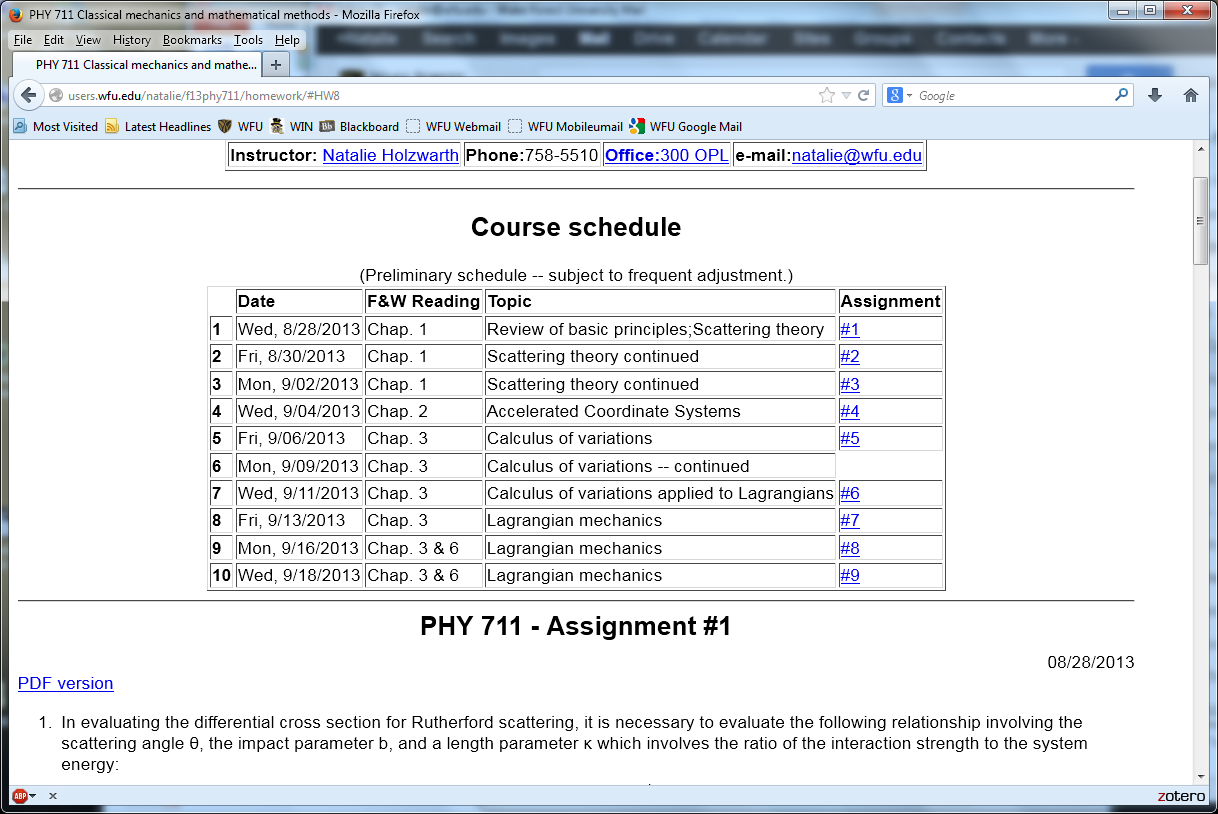 9/18/2013
PHY 711  Fall 2013 -- Lecture 10
2
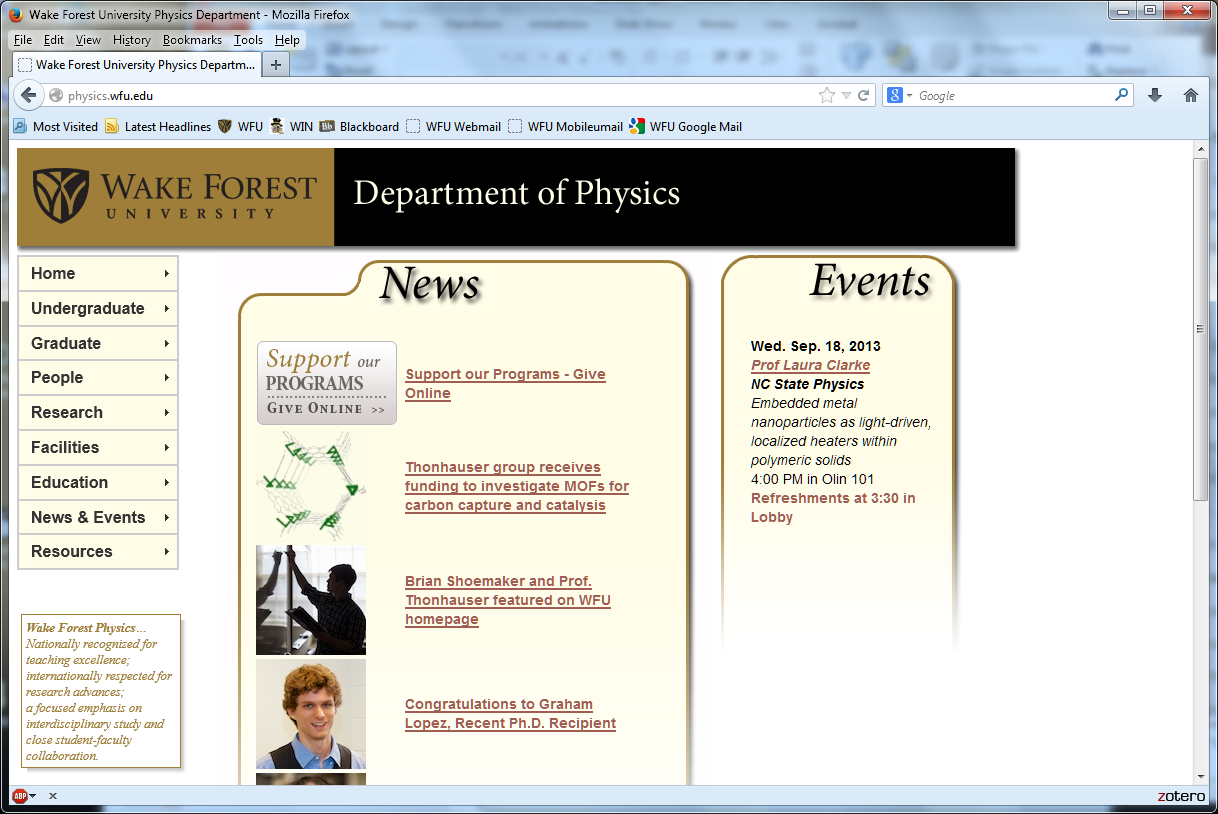 9/18/2013
PHY 711  Fall 2013 -- Lecture 10
3
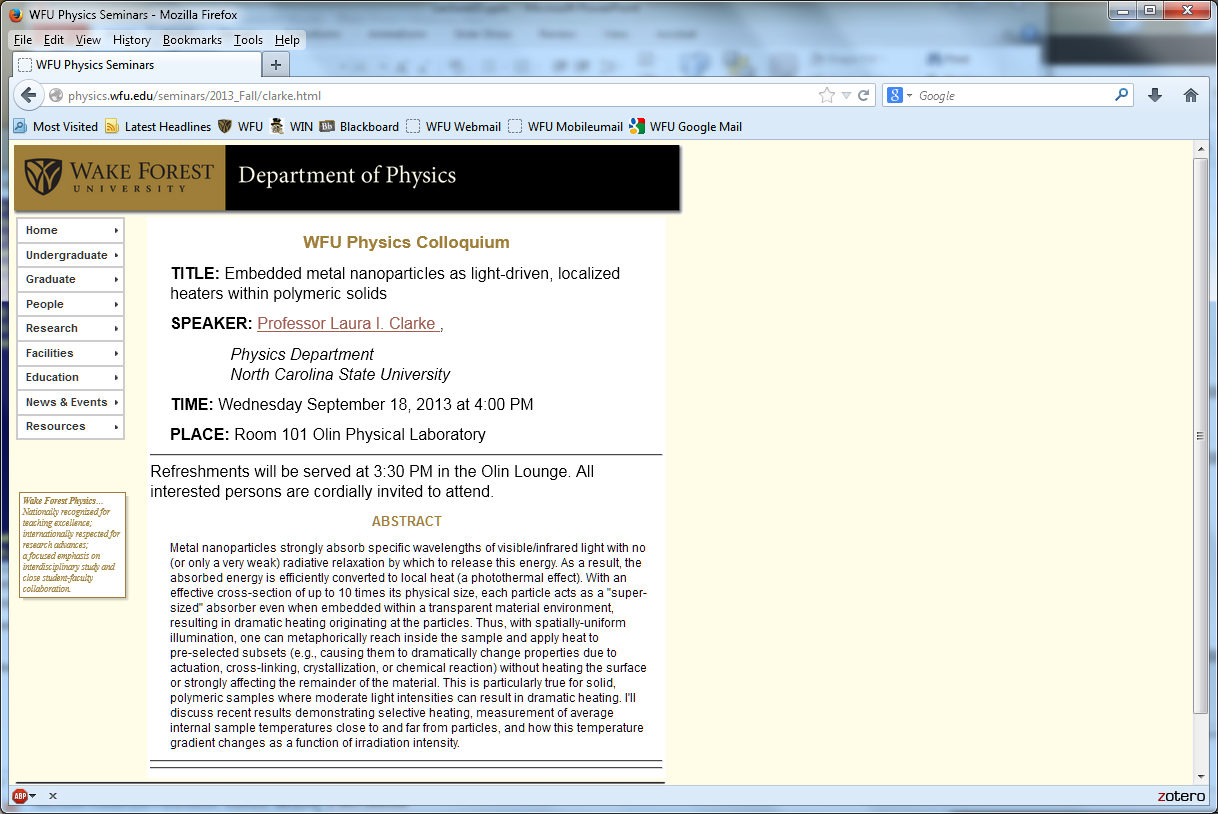 9/18/2013
PHY 711  Fall 2013 -- Lecture 10
4
Summary of  Lagrangian formalism (without constraints)
9/18/2013
PHY 711  Fall 2013 -- Lecture 10
5
Examples of constants of the motion:
9/18/2013
PHY 711  Fall 2013 -- Lecture 10
6
Examples of constants of the motion:
9/18/2013
PHY 711  Fall 2013 -- Lecture 10
7
Recall alternative form of Euler-Lagrange equations:
9/18/2013
PHY 711  Fall 2013 -- Lecture 10
8
Additional constant of the motion:
9/18/2013
PHY 711  Fall 2013 -- Lecture 10
9
Additional constant of the motion -- continued:
9/18/2013
PHY 711  Fall 2013 -- Lecture 10
10
Other examples
9/18/2013
PHY 711  Fall 2013 -- Lecture 10
11
Other examples
9/18/2013
PHY 711  Fall 2013 -- Lecture 10
12
Other examples
9/18/2013
PHY 711  Fall 2013 -- Lecture 10
13
Lagrangian picture
Switching variables – Legendre transformation
9/18/2013
PHY 711  Fall 2013 -- Lecture 10
14
Mathematical transformations for continuous functions of several variables & Legendre transforms:
9/18/2013
PHY 711  Fall 2013 -- Lecture 10
15
Mathematical transformations for continuous functions of several variables & Legendre transforms continued:
9/18/2013
PHY 711  Fall 2013 -- Lecture 10
16
For thermodynamic functions:
9/18/2013
PHY 711  Fall 2013 -- Lecture 10
17
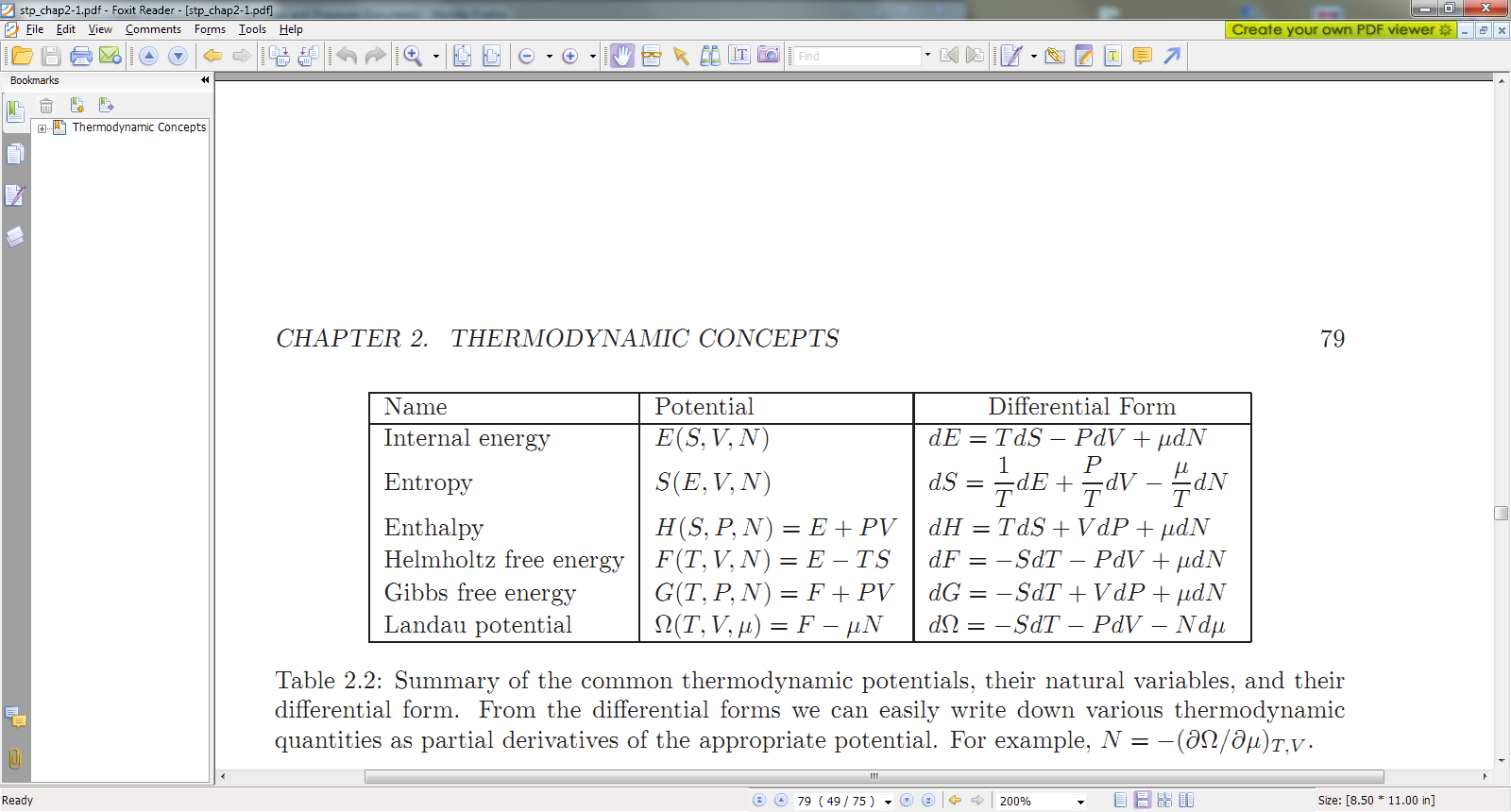 9/18/2013
PHY 711  Fall 2013 -- Lecture 10
18
Lagrangian picture
Switching variables – Legendre transformation
9/18/2013
PHY 711  Fall 2013 -- Lecture 10
19
Hamiltonian picture – continued
9/18/2013
PHY 711  Fall 2013 -- Lecture 10
20